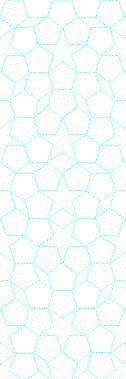 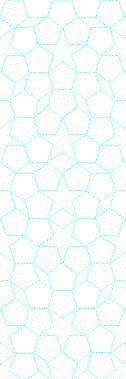 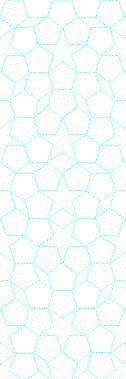 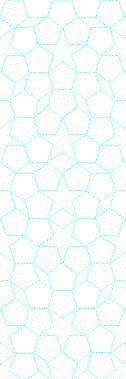 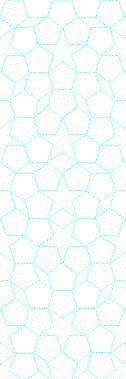 YTÜ 
FEN EDEBİYAT FAKÜLTESİ 
KİMYA BÖLÜMÜ
SEMİNER DERSİ SUNUMU
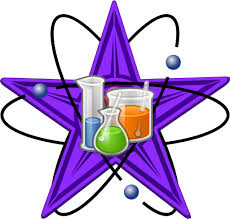 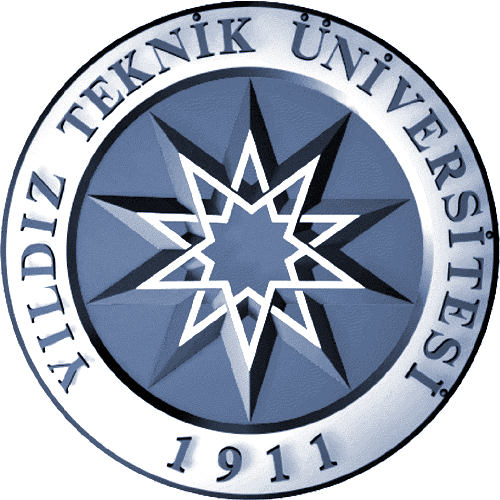 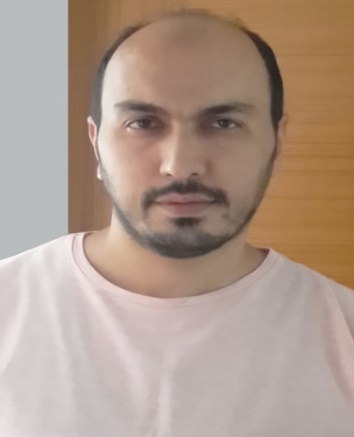 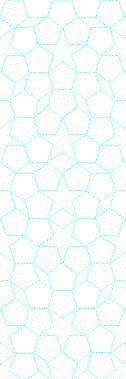 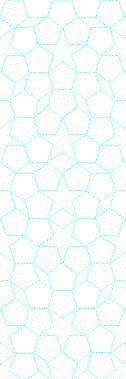 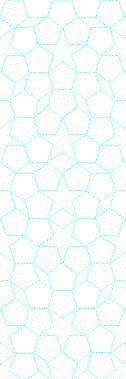 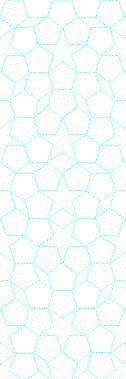 Mehmet ULUER
21519013
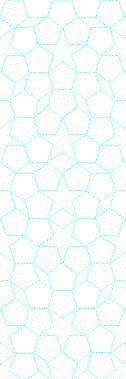 Konu
Parmak İzi Geliştirme Yöntemleri
ve İleri Analiz Teknikleri





Danışman
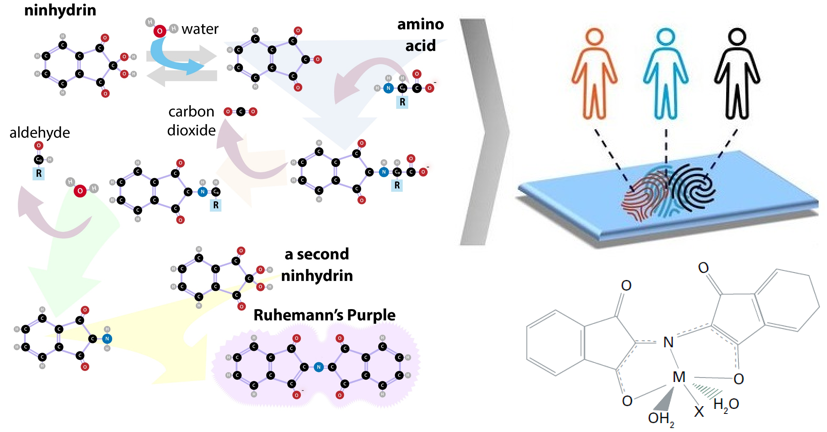 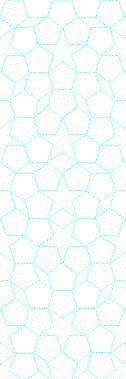 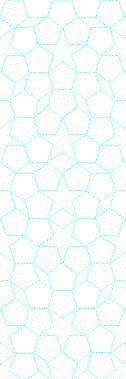 Doç. Dr. Kadir TURHAN
Tarih: 12.04.2022.  Saat: 12:20
Yer:  Fen-Edebiyat Fakültesi B02-10